Шарфик для куклы
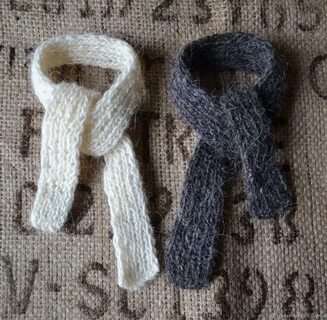 Резинка — это название эластичного элемента вязки. Существует несколько самых популярных техник, которые широко используются рукодельницами. Выбор определенного вида зависит от того, какое изделие было задумано.
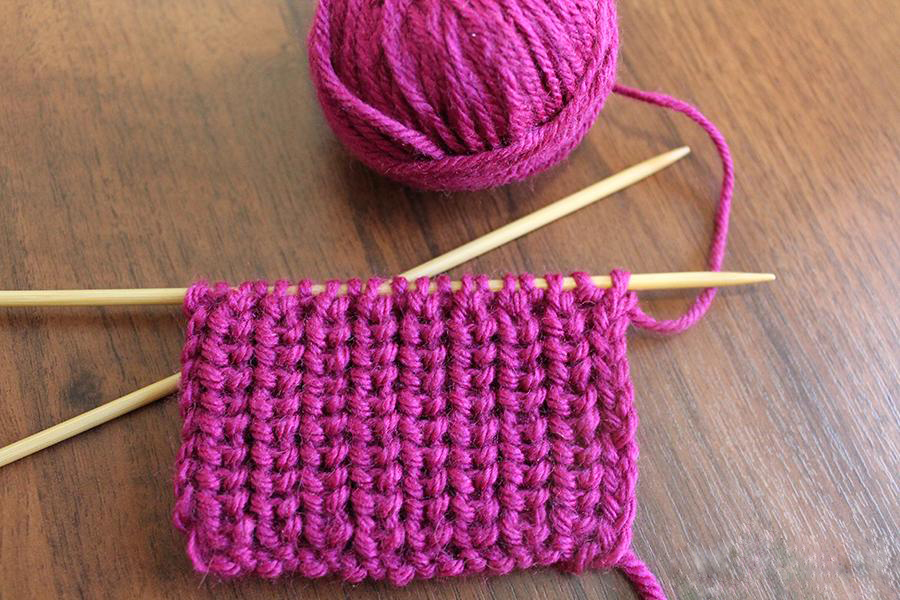 Почему же стоит отдавать предпочтение вязанию вещей именно узором резинка спицами? края изделия получаются ровными, края не закручиваются, полотно, связанное резинкой, меньше склонно к неприятному растягиванию со временем носки. при этом за счет вертикальных полос узора, изделие имеет хорошую растяжимость. легкость исполнения узора – в большинстве случаев (при вязании классических резинок) после первого ряда узора последующие вяжутся как лежит рисунок.
Простая резинка
Начнем мы, конечно же, с простой резинки, вязание которой находится в основе всех других техник. образца набирают четное количество петель. Резинку вяжут лицевыми и изнаночными первым (основным) способом. Первый ряд вяжут чередуя лицевые и изнаночные петли, затем вязание переворачивают и провязывают петли так, как они лежат на спице — лицевые лицевыми, изнаночные изнаночными.
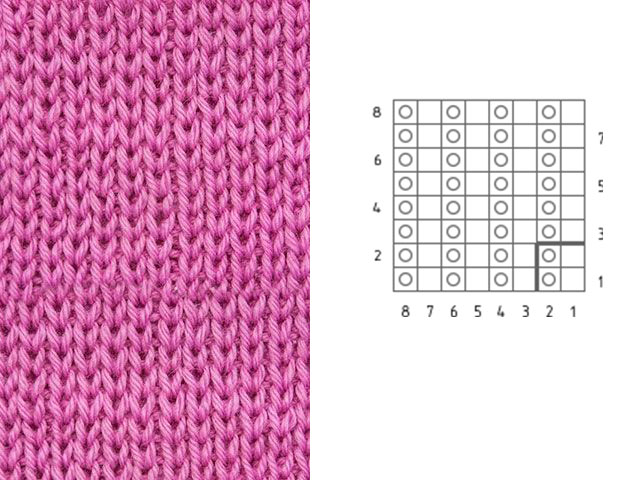 Резинка 2х2
Образец набирается из четного количества петелек (можно разделить на 4) + 2 + кромка. Описание:
Ряд 1: начинается с двух лицевых и двух изнаночных.
Ряд 2: провязывается согласно узору. 
Далее идет повторение 1 и 2ряда.
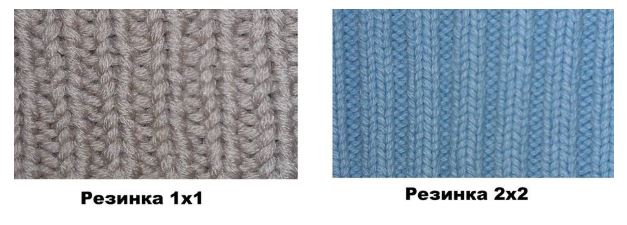 Как  связать польскую резинку . Раппорт - 4 петли + 3 петли симметрии, и 2 ряда. 
1й ряд: *3 изн, 1 петлю переснять - нить за работой,* 3 изн. 2й ряд: 1 изн, 1 петлю переснять - нить за работой, *3 изн, 1 петлю переснять - нить за работой,* 1 изн. Далее повторять 1й-2й ряды до нужной высоты. Весь секрет в том, что мы не провязываем лицевую петлю, а мы ее переснимаем. Вот и всё)
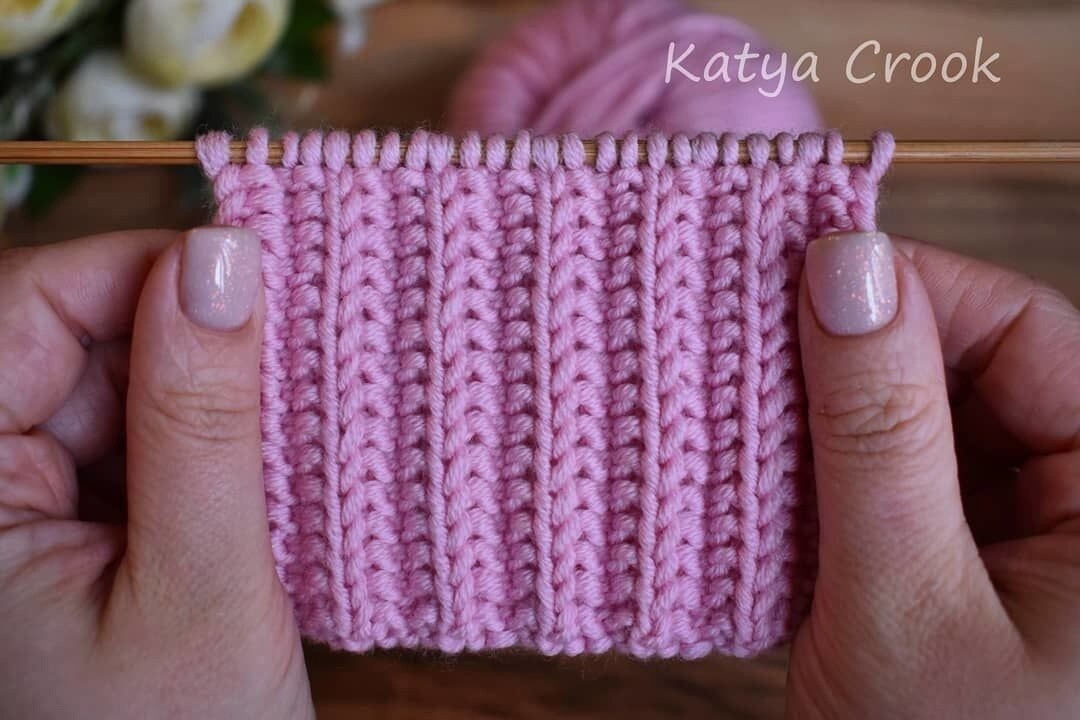 Пробуем связать шарфик для куклы.
Размеры шарфа 5*40см. Шарф связан очень простым рельефным узором — сочетание лицевых и  изнаночных петель. Число петель кратное 4, плюс кромочные.
Набрать на спицы 18 петель и вязать по рисунку, повторяя первый и второй ряды:
1 ряд - *3 лиц, 1 изн * 
2 ряд- *2лиц, 1 изн, 1лиц *
Через 40 см. закрыть все петли, нить оборвать и кончик спрятать.
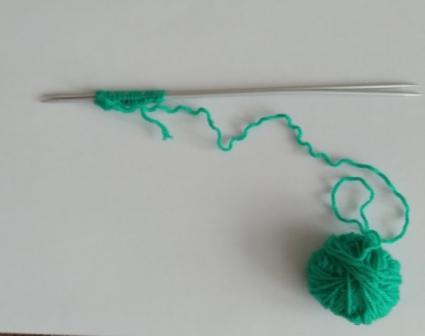 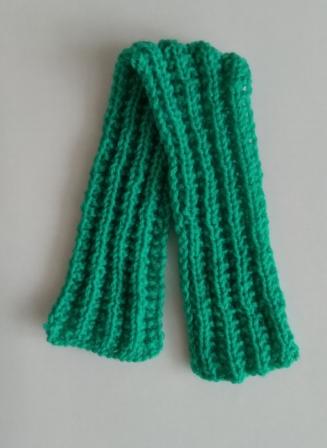 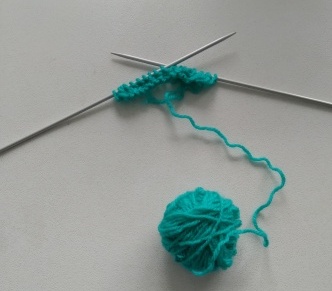